Spatial and Temporal Distribution of Cloud Properties Observed by MODIS: Level-3 Results from Collection 6
Michael D. King,1 Steven Platnick,2 Kerry G. Meyer,2,3 and Paul A Hubanks4
1University of Colorado Boulder
2NASA Goddard Space Flight Center
3Universities Space Research Association
4ADNET Systems, Inc.
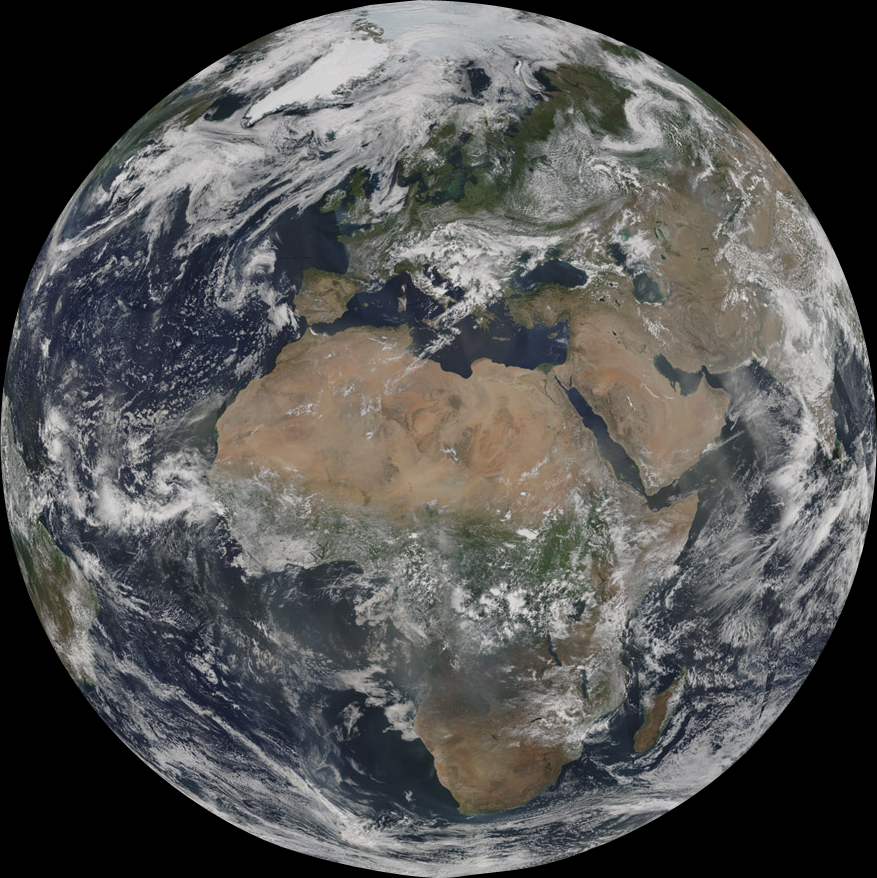 MODIS operational cloud products
Cloud fraction
Contents and changes in Collection 6
Examples from Aqua (Collection 6)
Cloud fraction by phase
Cloud optical & microphysical properties
Zonal cross sections
Probability density functions
Joint probability density functions
MODIS Operational Cloud Products
Pixel level products (Level-2)
Cloud mask – S. A. Ackerman, R. A. Frey
1 km, 48-bit mask, clear sky confidence in bits 1,2
Cloud top properties – W. P. Menzel, R. A. Frey
Cloud top pressure, temperature, effective emissivity
CO2 slicing for high clouds, 11 µm for low clouds
Cloud optical & microphysical properties –S. Platnick, K. G Meyer, M. D. King
Optical thickness, c, effective particle size, re, water path, thermodynamic phase
Cirrus reflectance (via 1.38 µm band) – B. C. Gao
SDS name Cirrus_Reflectance
Gridded & time-averaged products (Level-3)
Scalar statistics, 1-D and 2-D histograms
Contains all atmosphere products (clouds, aerosol, atmospheric profiles)
MOD35,
MYD35
MOD06,
MYD06
MOD08,
MYD08
Seasonal Mean Daytime Cloud FractionAqua MODIS (2002-2011)
a) December-February
b) March-May
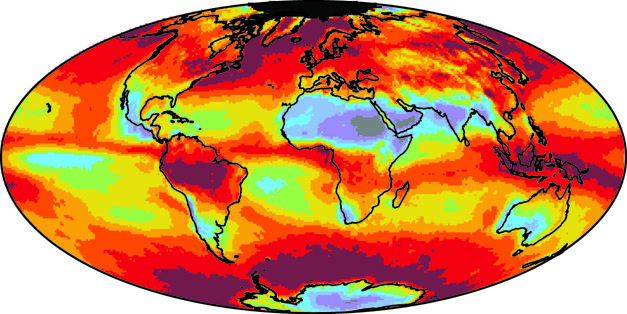 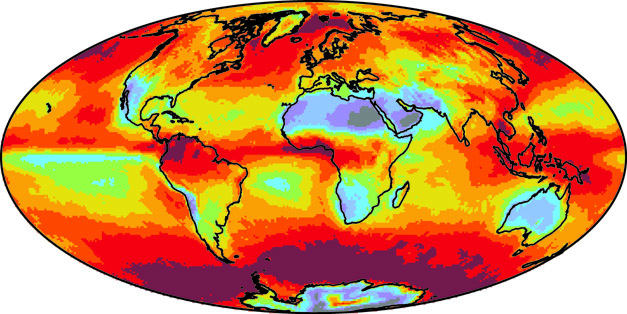 c) June-August
d) September-November
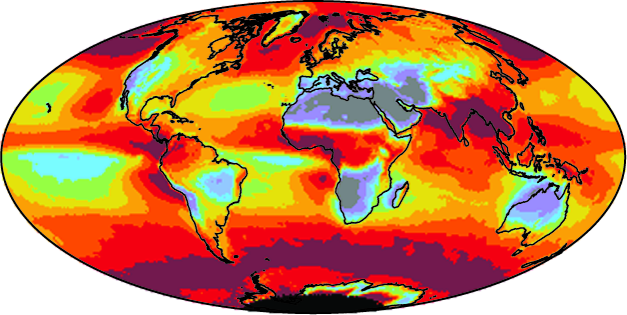 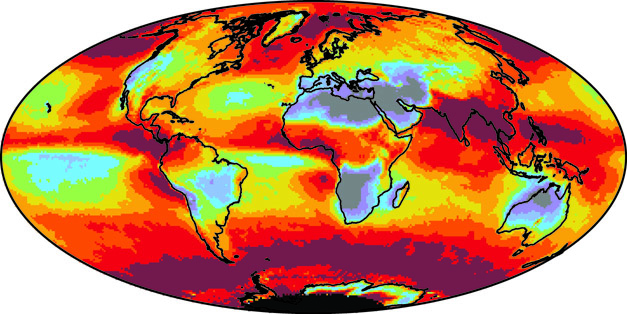 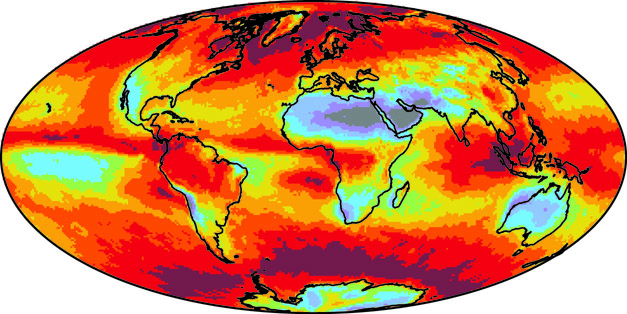 Cloud Fraction
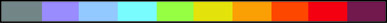 0.0
0.2
0.4
0.6
0.8
1.0
King et al. (2013)
[Speaker Notes: King, M. D., S. Platnick, W. P. Menzel, S. A. Ackerman, and P. A. Hubanks, 2013: Spatial and temporal distribution of clouds observed by MODIS onboard the Terra and Aqua satellites.  IEEE Trans. Geosci. Remote Sens., 51, 3826–3852]
Aqua-Terra Daytime Cloud Fraction(September 2002-August 2011)
a) December-February
b) March-May
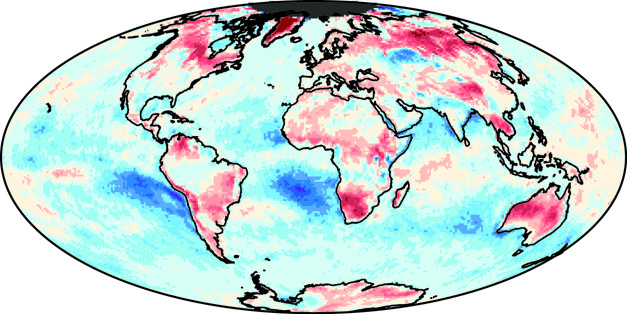 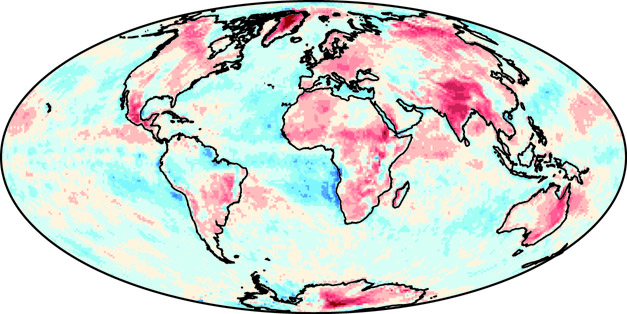 c) June-August
d) September-November
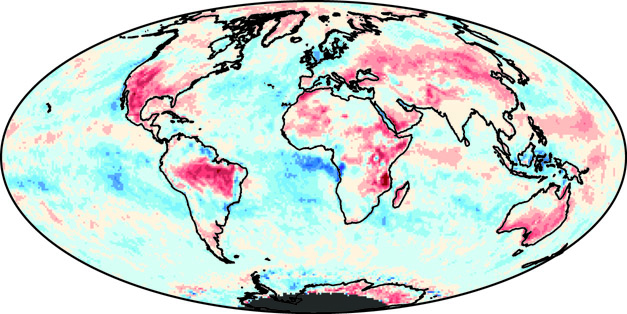 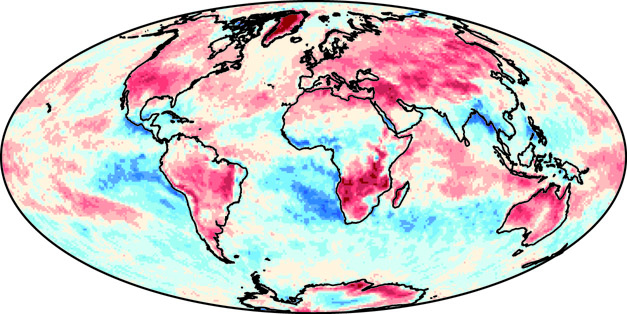 Cloud Fraction (Aqua-Terra)
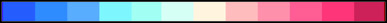 -0.2
-0.1
0.0
0.1
0.2
King et al. (2013)
[Speaker Notes: King, M. D., S. Platnick, W. P. Menzel, S. A. Ackerman, and P. A. Hubanks, 2013: Spatial and temporal distribution of clouds observed by MODIS onboard the Terra and Aqua satellites.  IEEE Trans. Geosci. Remote Sens., 51, 3826–3852.]
Time Series of Daytime Cloud Fraction(March 2000-December 2011)
Collection 5
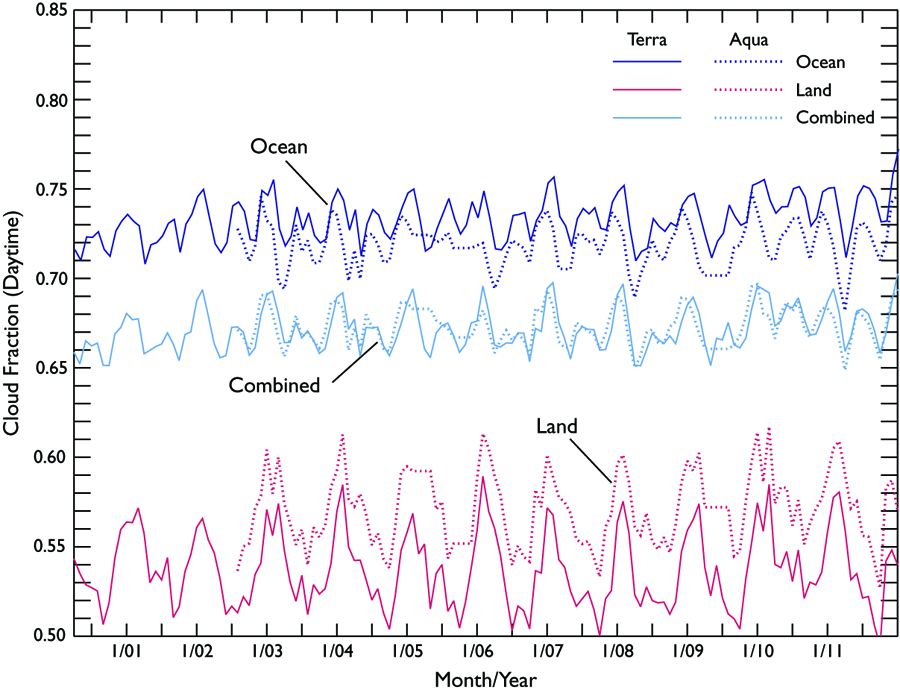 King et al. (2013)
[Speaker Notes: It is evident from the MODIS cloud fraction analysis over 12 years of Terra and 10 years of Aqua that:

• there is very little detectable trend in global cloudiness
• it is cloudier over the ocean (~72%) than over the land (~55%)
• it is cloudier over ocean in the morning (Terra) and over land in the afternoon (Aqua)
• the global cloud fraction is nearly identical for Terra and Aqua (~67%) with no detectable trend

King, M. D., S. Platnick, W. P. Menzel, S. A. Ackerman, and P. A. Hubanks, 2013: Spatial and temporal distribution of clouds observed by MODIS onboard the Terra and Aqua satellites.  IEEE Trans. Geosci. Remote Sens., 51, 3826–3852.]
Time Series of Daytime Cloud Fraction(March 2000-December 2011)
Collection 6
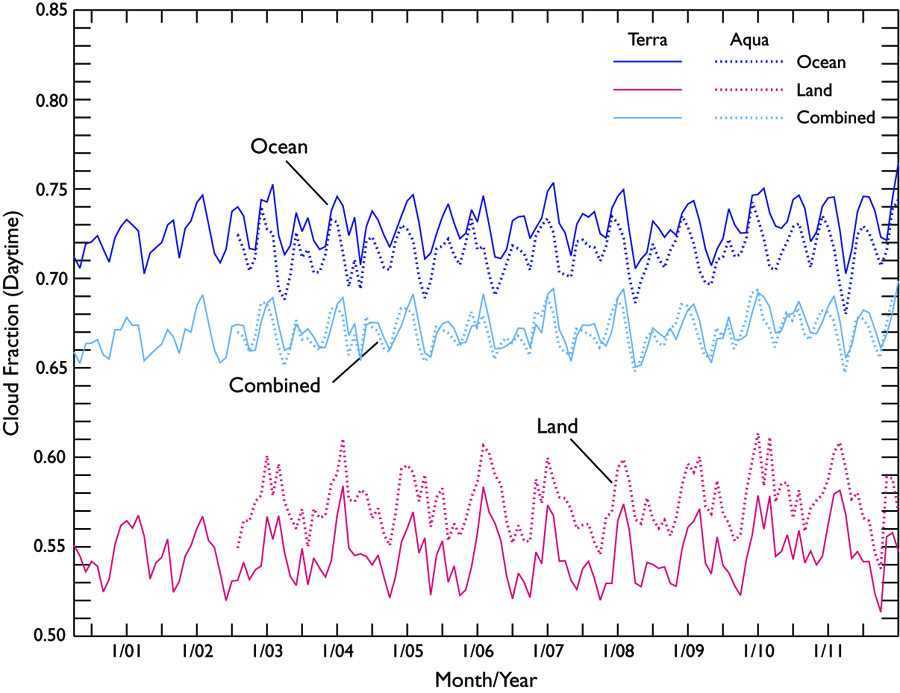 [Speaker Notes: It is evident from the MODIS cloud fraction analysis over 12 years of Terra and 10 years of Aqua that:

• there is very little detectable trend in global cloudiness
• it is cloudier over the ocean (~72%) than over the land (~55%)
• it is cloudier over ocean in the morning (Terra) and over land in the afternoon (Aqua)
• the global cloud fraction is nearly identical for Terra and Aqua (~67%) with no detectable trend

King, M. D., S. Platnick, W. P. Menzel, S. A. Ackerman, and P. A. Hubanks, 2013: Spatial and temporal distribution of clouds observed by MODIS onboard the Terra and Aqua satellites.  IEEE Trans. Geosci. Remote Sens., 51, 3826–3852.]
Changes for Collection 6
Ice Crystal Models
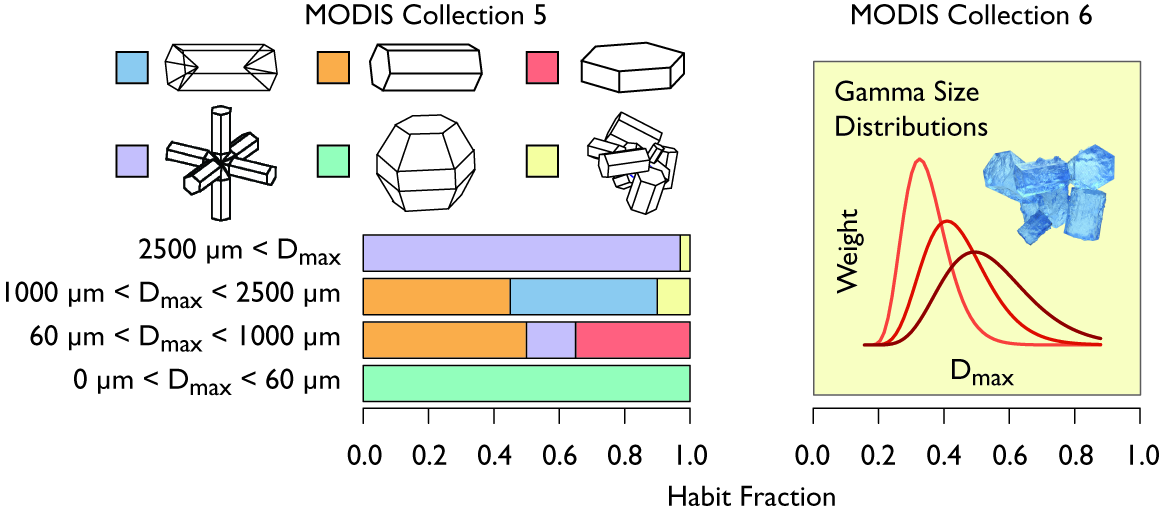 Severely roughed aggregate columns
Smaller asymmetry factor
Leads to smaller cloud optical thickness
Particle absorption decreases
Leads to larger effective radius
Platnick et al. (2016)
[Speaker Notes: Platnick, S., K. Meyer, M. D. King, G. Wind, N. Amarasinghe, B. Marchant, G. T. Arnold, Z. Zhang, P. A. Hubanks, R. E. Holz, P. Yang, W. L. Ridgway, and J. Riedi, 2016: The MODIS cloud optical and microphysical products: Collection 6 updates and examples from Terra and Aqua. Submitted to IEEE Trans. Geosci. Remote Sens]
Changes for Collection 6(Continued)
Seasonal Cloud Fraction for Liquid and Ice CloudsAqua (June-August, 2002-2011)
a) Liquid Water (Collection 5)
b) Ice (Collection 5)
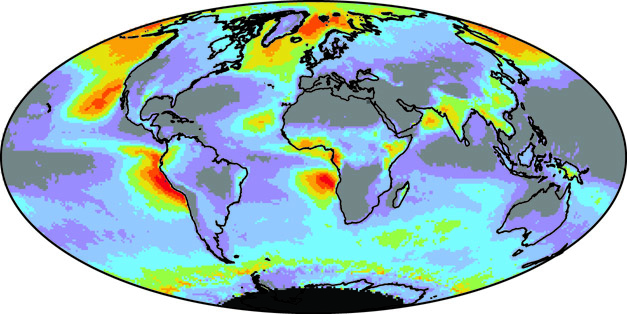 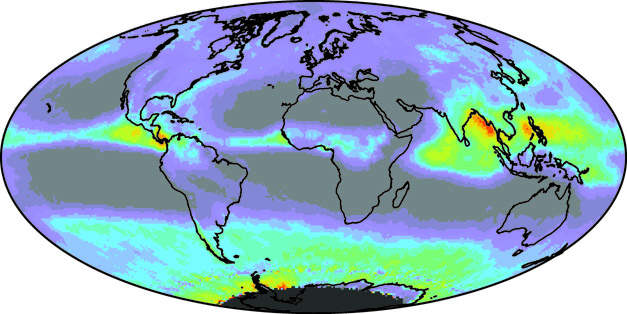 c) Liquid Water (Collection 6)
d) Ice (Collection 6)
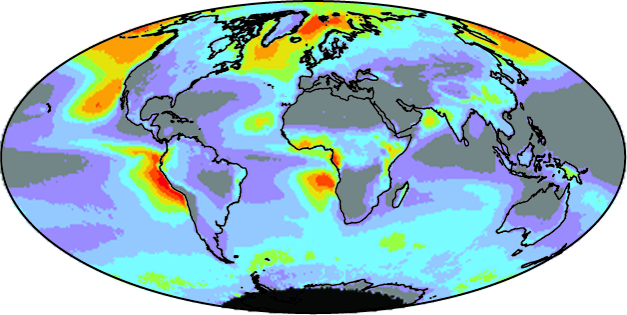 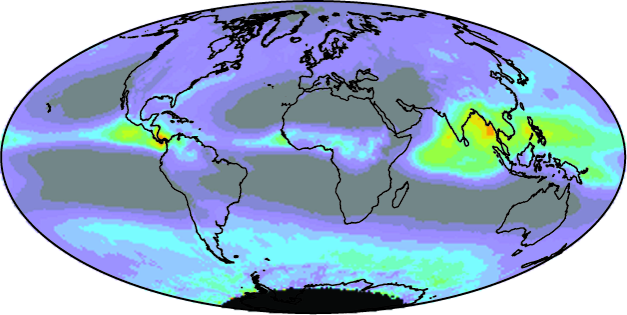 Cloud Fraction
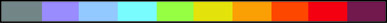 0.0
0.2
0.4
0.6
0.8
1.0
Seasonal Cloud Optical ThicknessAqua (June-August, 2002-2011)
Liquid Water Clouds
Ice Clouds
a) Collection 5
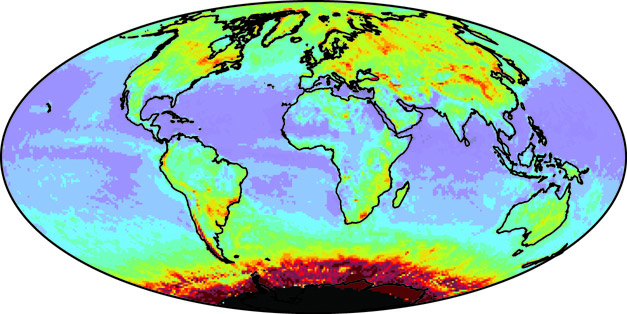 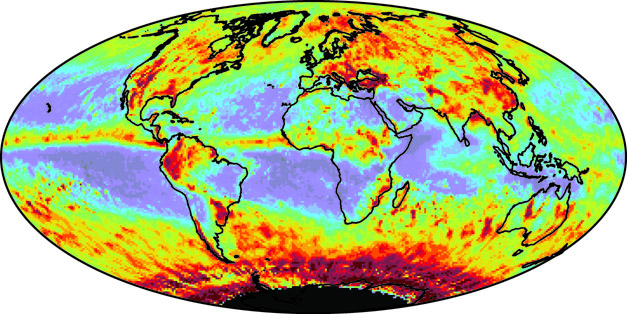 b) Collection 6
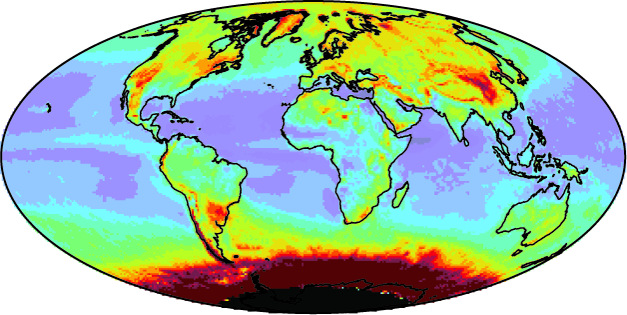 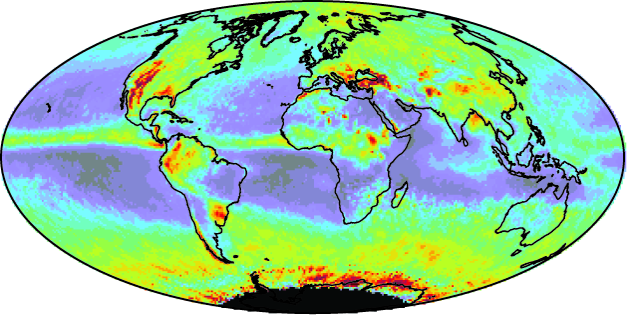 Cloud Optical Thickness
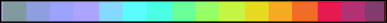 0
4
8
12
16
20
24
28
32
Zonal Mean Cloud Optical ThicknessAqua (June-August, 2002-2011)
Collection 5
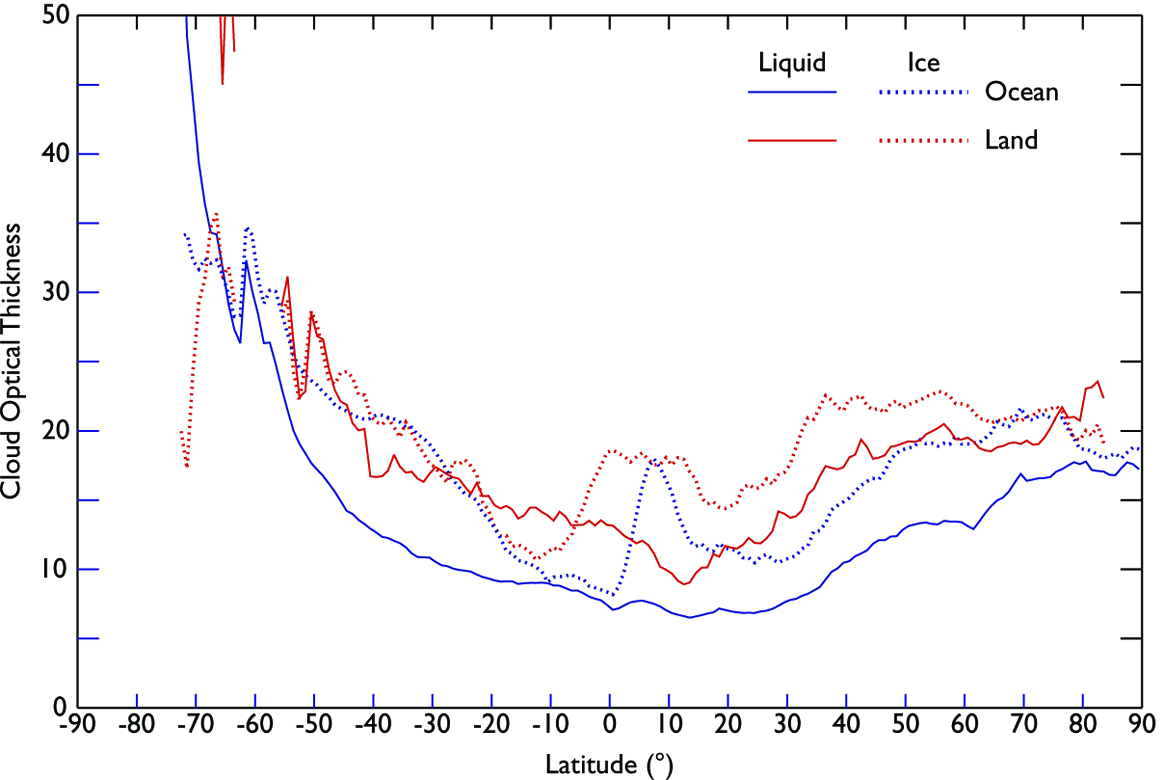 Zonal Mean Cloud Optical ThicknessAqua (June-August, 2002-2011)
Collection 6
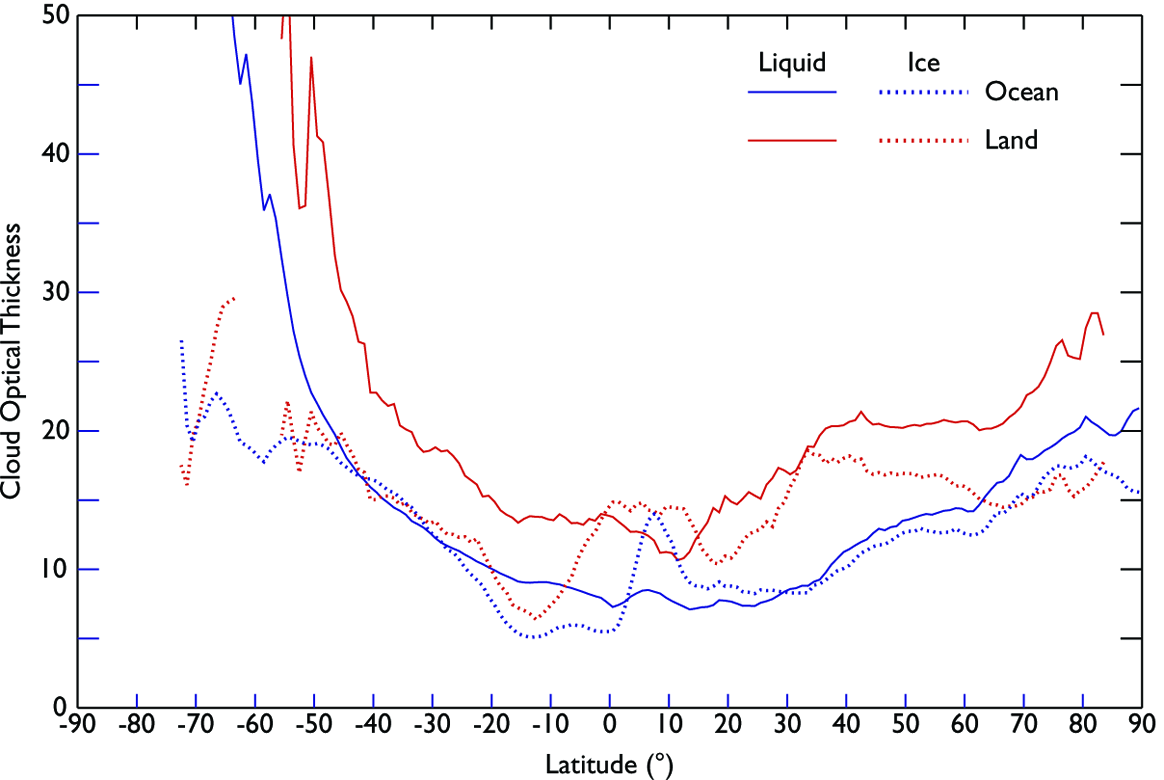 Seasonal Cloud Effective Radius for Liquid Water CloudsAqua (June-August, 2002-2011)
a) 2.1 µm (Collection 5)
b) 2.1 µm (Collection 6)
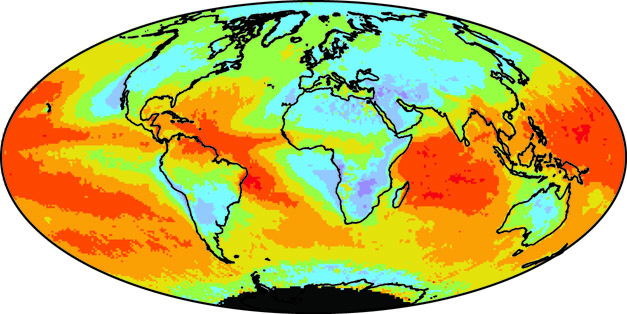 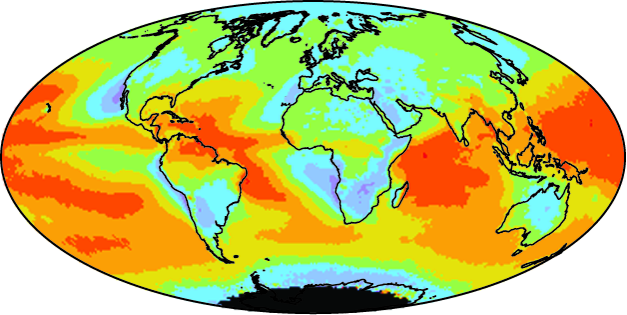 c) 1.6 µm (Collection 6)
d) 3.7 µm (Collection 6)
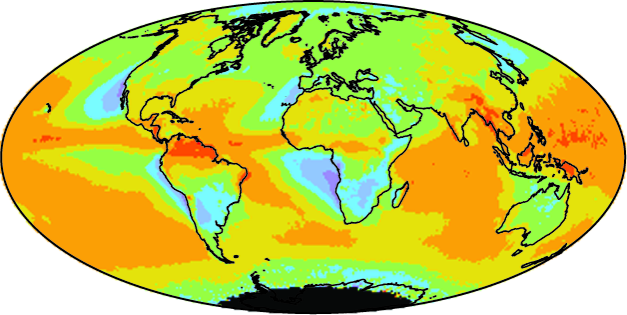 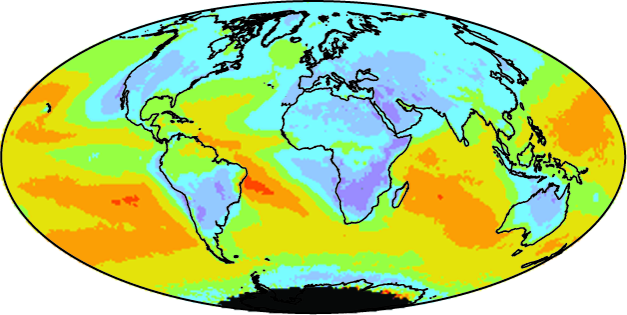 Cloud Effective Radius (µm)
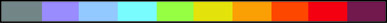 5
9
13
17
21
25
Seasonal Cloud Effective Radius for Ice CloudsAqua (June-August, 2002-2011)
a) 2.1 µm (Collection 5)
b) 2.1 µm (Collection 6)
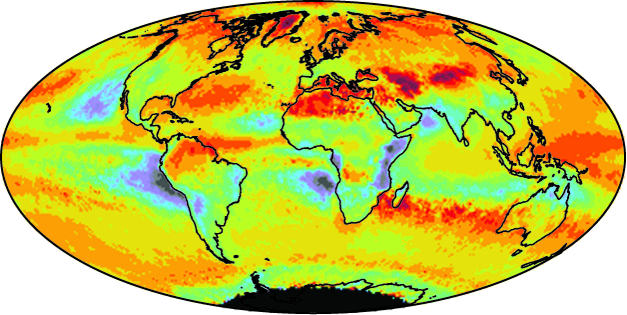 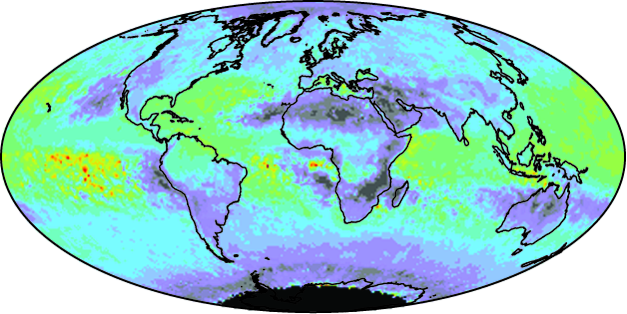 c) 1.6 µm (Collection 6)
d) 3.7 µm (Collection 6)
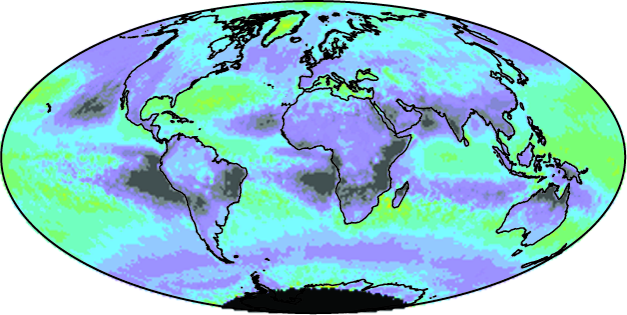 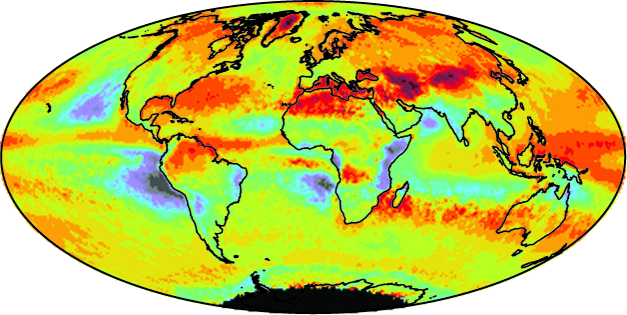 Cloud Effective Radius (µm)
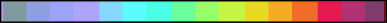 16
22
28
34
40
Zonal Mean Cloud Effective RadiusAqua (June-August, 2002-2011)
Collection 5
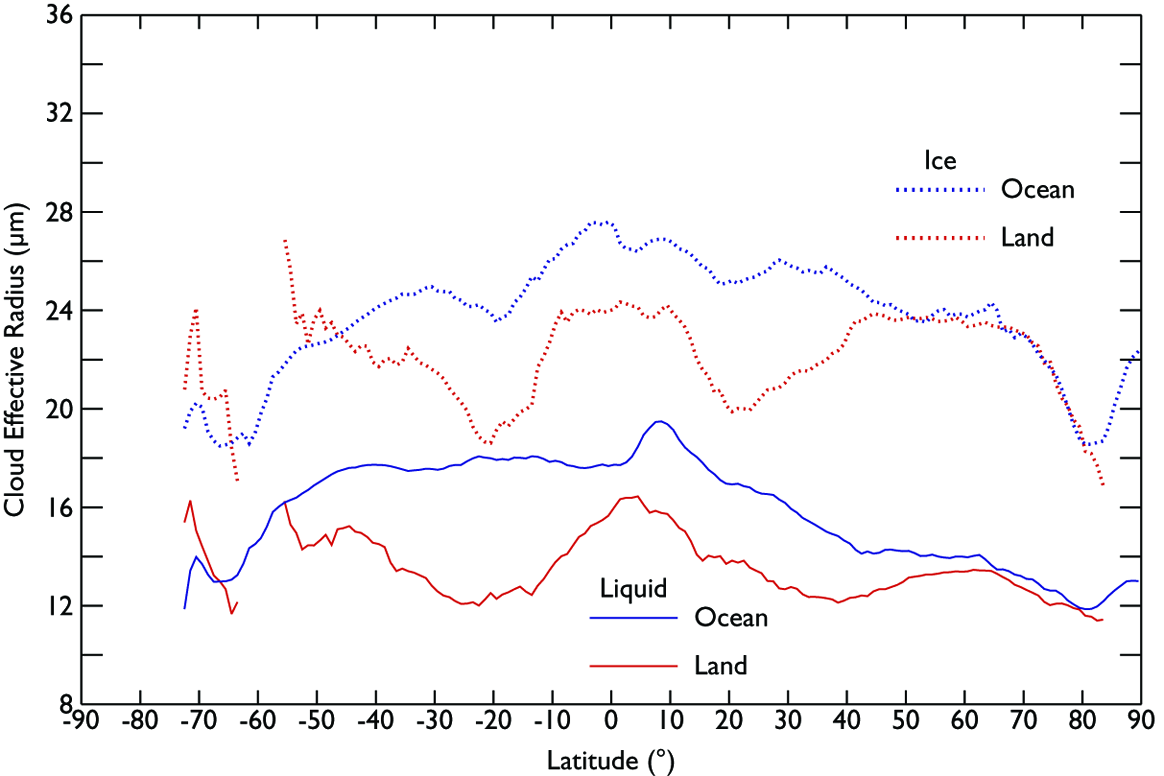 Zonal Mean Cloud Effective RadiusAqua (June-August, 2002-2011)
Collection 6
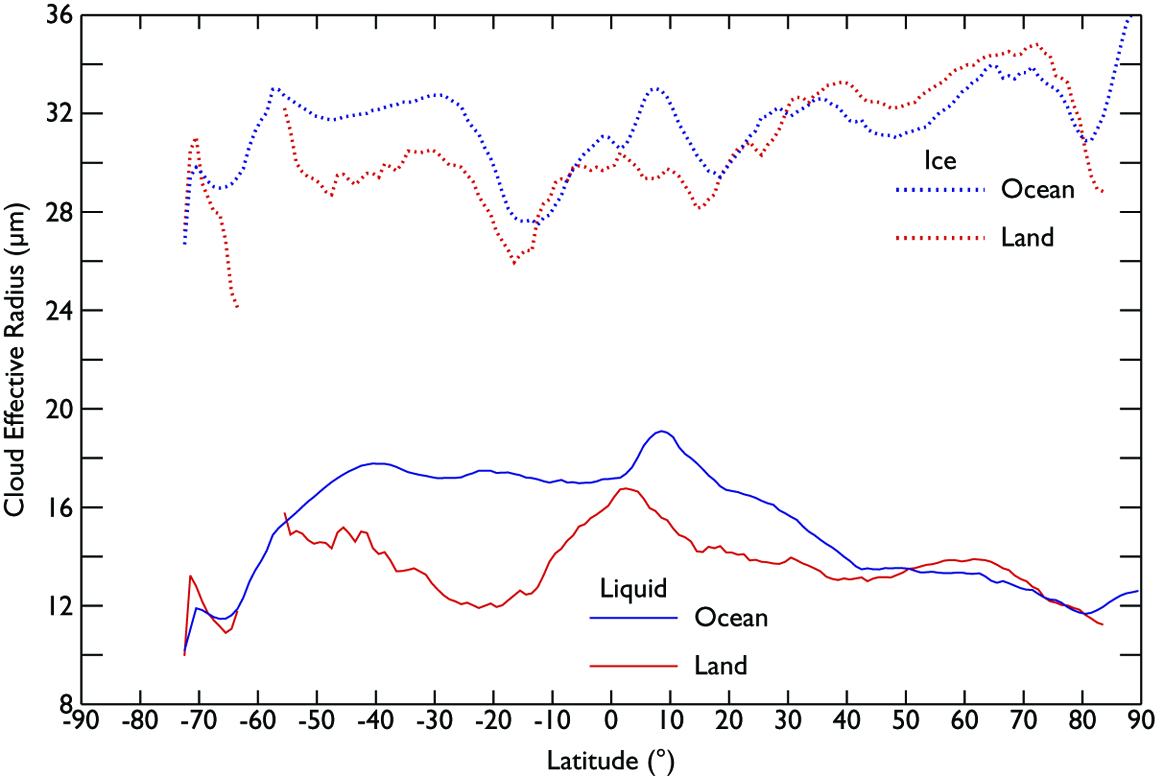 Probability Distribution of MODISCloud Optical Thickness
July 2006
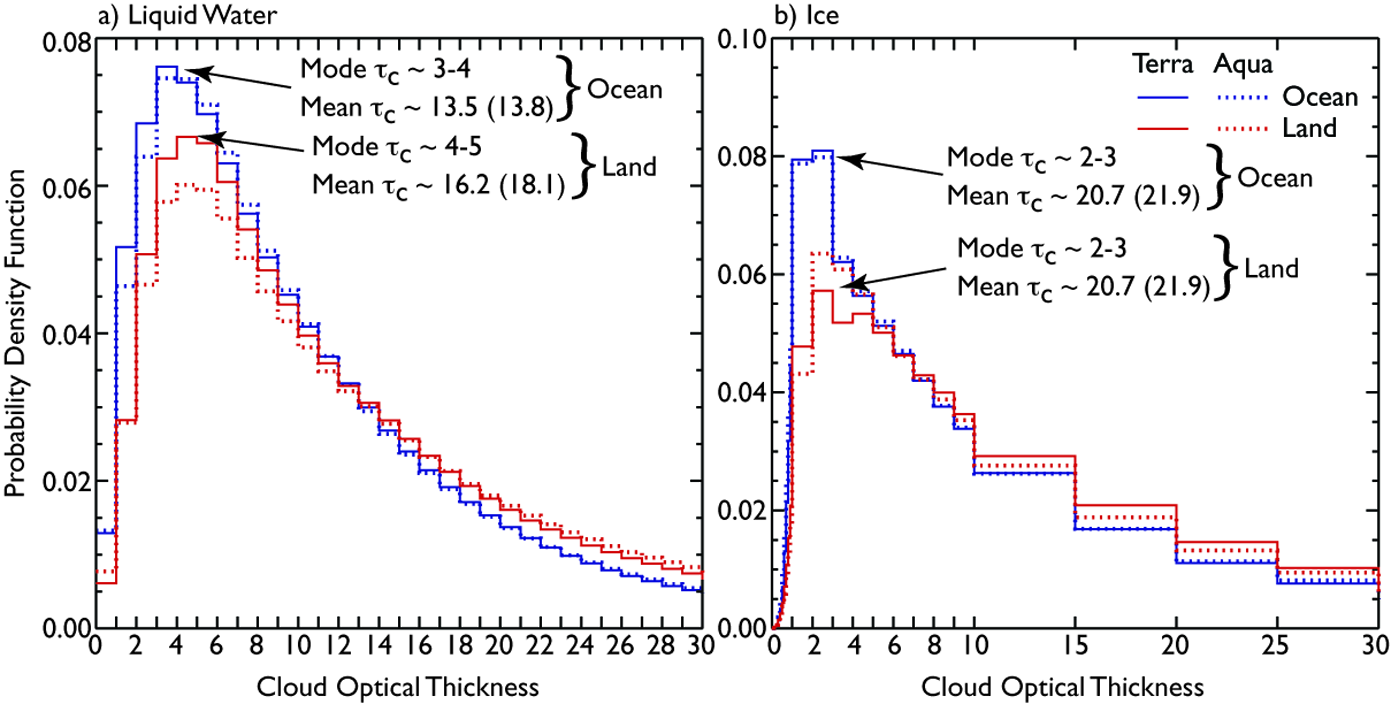 [Speaker Notes: King, M. D., S. Platnick, W. P. Menzel, S. A. Ackerman, and P. A. Hubanks, 2013: Spatial and temporal distribution of clouds observed by MODIS onboard the Terra and Aqua satellites.  IEEE Trans. Geosci. Remote Sens., 51, 3826–3852.]
Probability Distribution of MODIS Cloud Effective Radius
July 2006
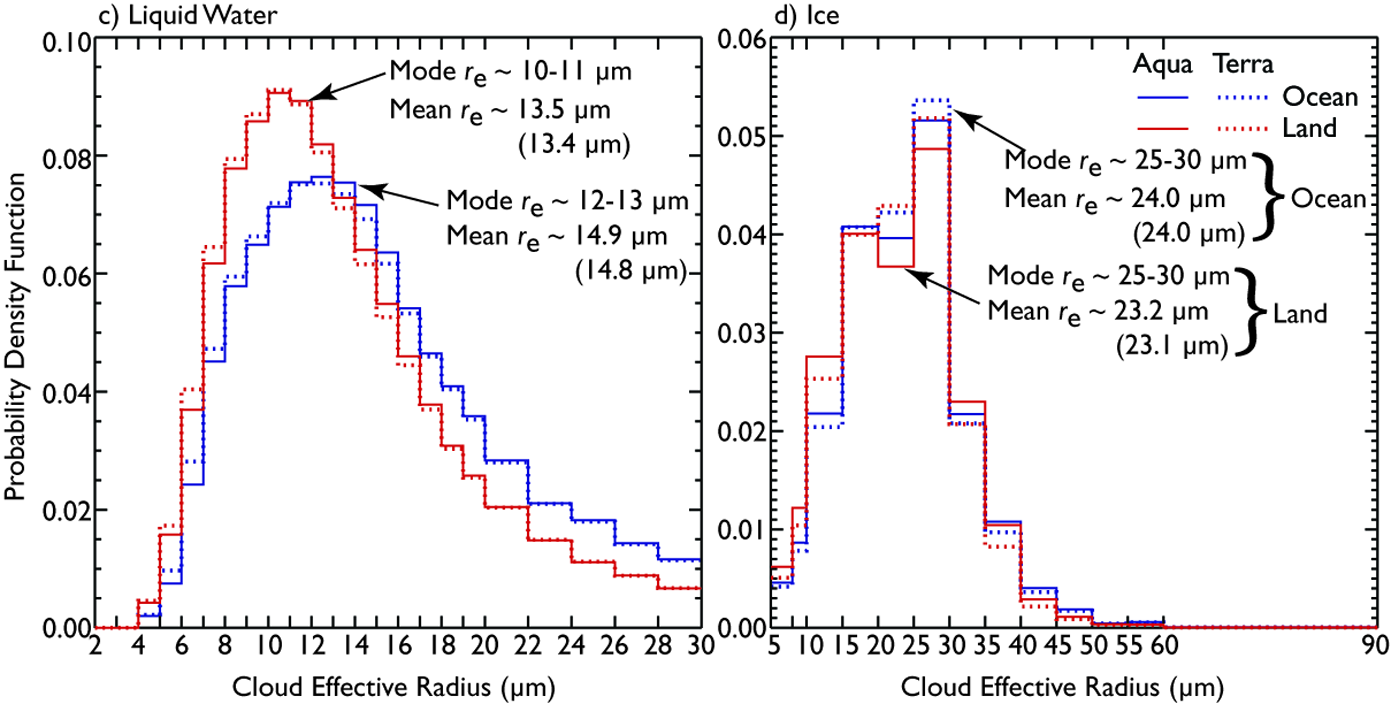 [Speaker Notes: King, M. D., S. Platnick, W. P. Menzel, S. A. Ackerman, and P. A. Hubanks, 2013: Spatial and temporal distribution of clouds observed by MODIS onboard the Terra and Aqua satellites.  IEEE Trans. Geosci. Remote Sens., 51, 3826–3852.]
MODIS c vs re Joint HistogramsLiquid Water Clouds over Ocean
32°-40°N, 117°-125°W
July 2006
Collection 6
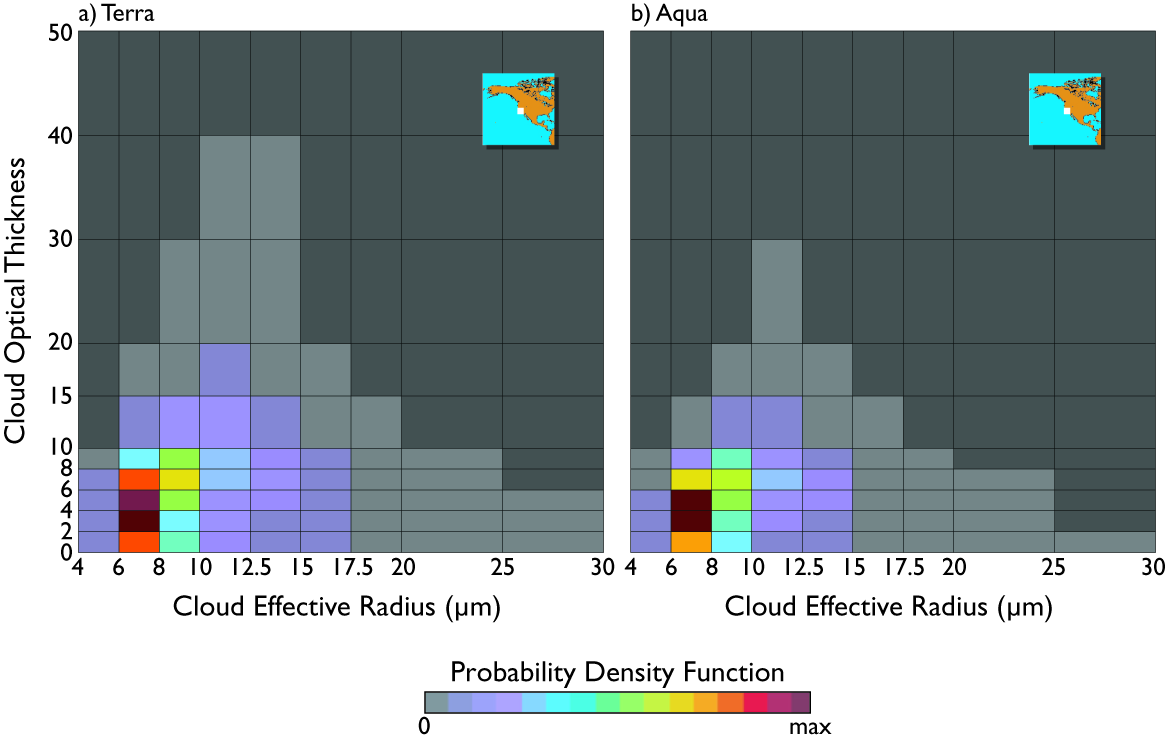 MODIS and ISCCP-like c vs pc Joint Histograms
50°N-50°S
Terra
August 2001
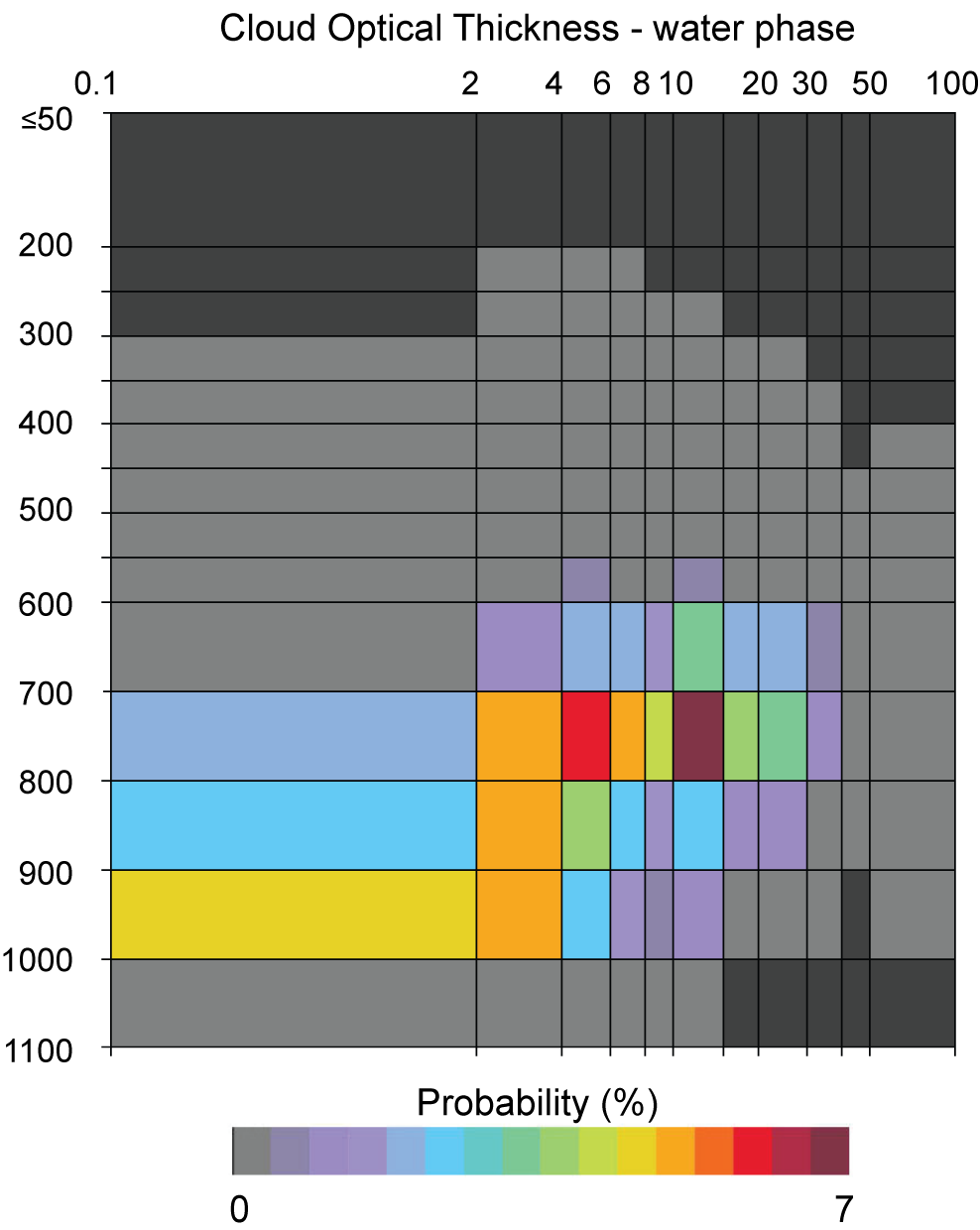 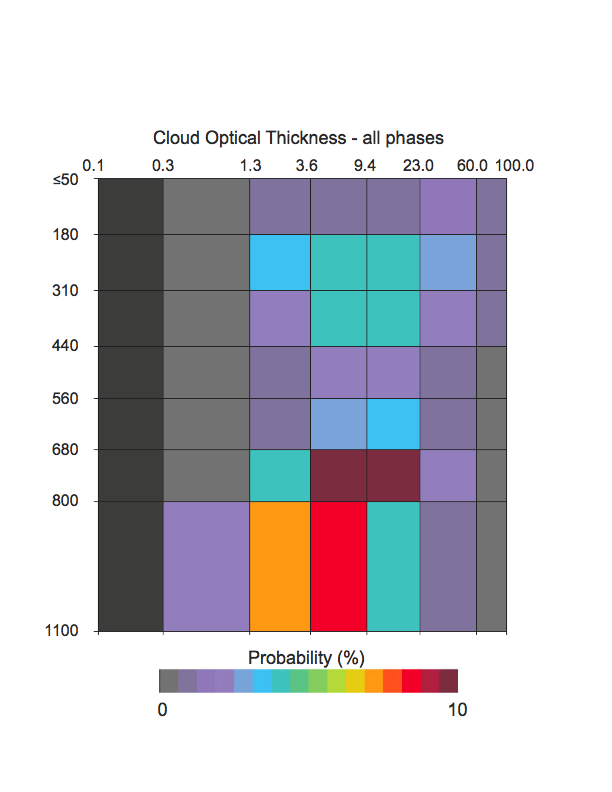 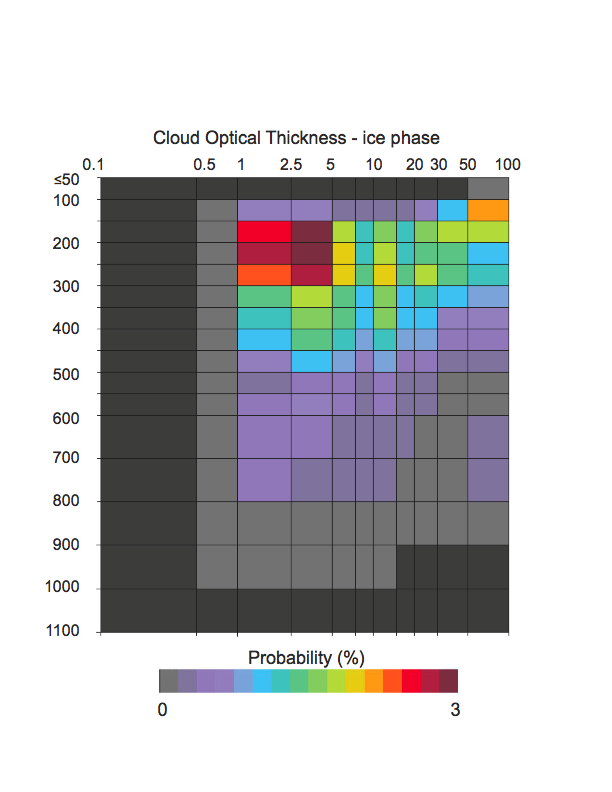 Summary and Resources
Terra and Aqua
MODIS atmosphere products (descriptions, Level-1b and Level-3 browse imagery, documentation, contact information, tools for working with and ordering data…)
modis-atmos.gsfc.nasa.gov
Collection 6 enhancements and reprocessing
Atmosphere forward and reprocessing of Aqua began on December 13, 2013
Terra forward and reprocessing began on October 15, 2014
Data available for browse (Level-1b and atmosphere Level-2 and Level-3) and ordering at Level 1 and Atmosphere Archive and Distribution System (LAADS)
ladsweb.nascom.nasa.gov
User’s guide for cloud optical properties
modis-atmos.gsfc.nasa.gov/_docs/C6MOD06OPUserGuide.pdf
Article submitted for publication
Platnick, S., K. Meyer, M. D. King, G. Wind, N. Amarasinghe, B. Marchant, G. T. Arnold, Z. Zhang, P. A. Hubanks, R. E. Holz, P. Yang, W. L. Ridgway, and J. Riedi, 2016: The MODIS cloud optical and microphysical products: Collection 6 updates and examples from Terra and Aqua. Submitted to IEEE Trans. Geosci. Remote Sens.